SOIL HEALTH U
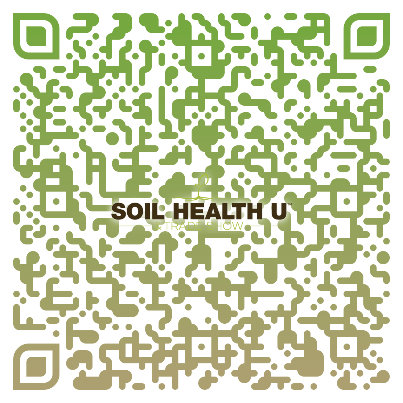 Water Panel: Conserving Every Last Drop
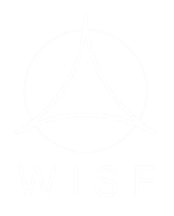 Water Panel: Conserving Every Last Drop  (2:30 PM)



Moderated By:
Wes McCary Tech Projects Coordinator – Kansas Water Office


Panelists: 

Katie Durham Manager – Groundwater Management District No. 1
Ryan Brady Farmer/rancher – Quarter Turn, Inc
Pat Janssen Farmer/rancher – Janssen Beef & Grain
Dwane Roth Farmer/Consultant – Garden City Company
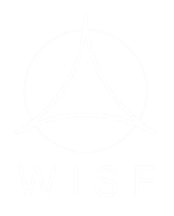 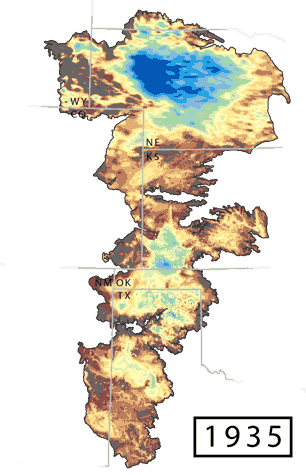 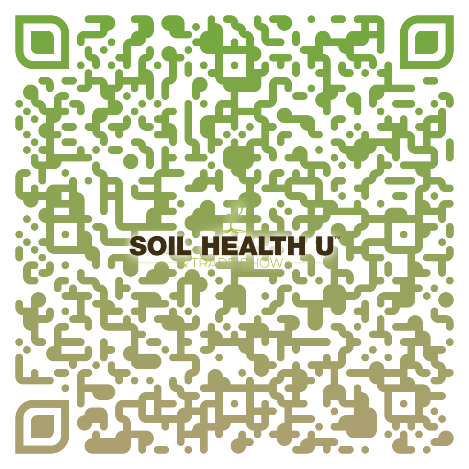 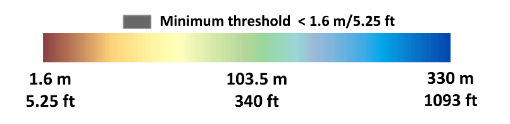 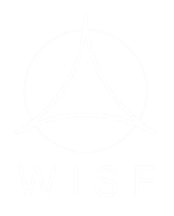 QUESTIONS?
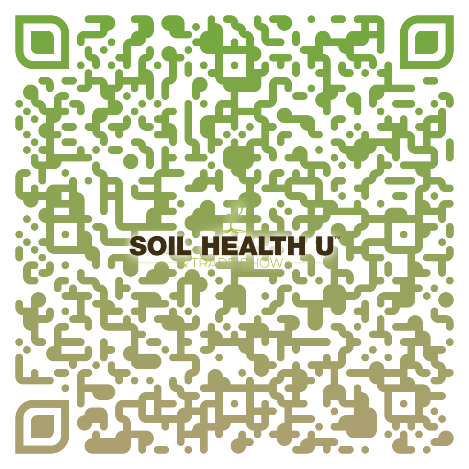 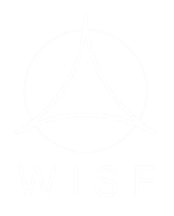